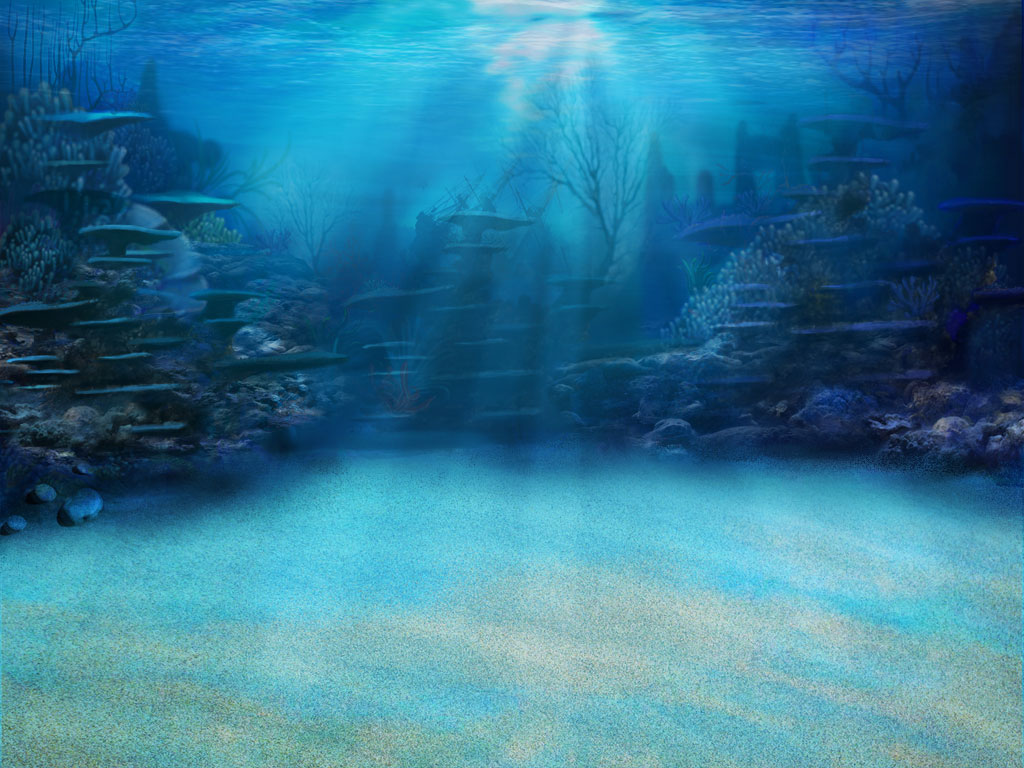 Product Purpose:
Having a challenge getting students to understand MAP and Common Core vocabulary?  This game WILL help your students succeed!  Words from the NWEA MAP site were placed in the specific RIT bands/Grade Levels associated with MAP.  

This game is a great overview of all NWEA MAP vocabulary in the 191-200 RIT band. 

This product includes the “Student Self-Assessment” sheet where students can assess their learning with each word while they go on their adventure!

Other RIT bands’ “Student Self-Assessment” sheets are included because some games include preview words for the next RIT band.
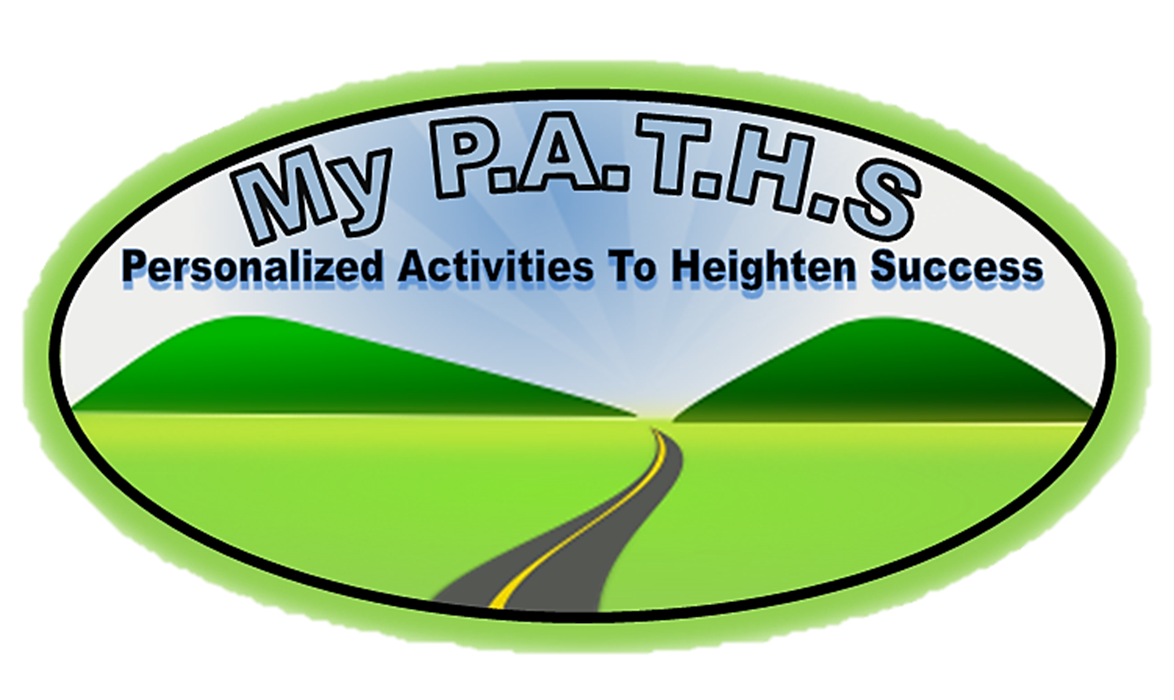 Click Logo
Copyright 2010
1
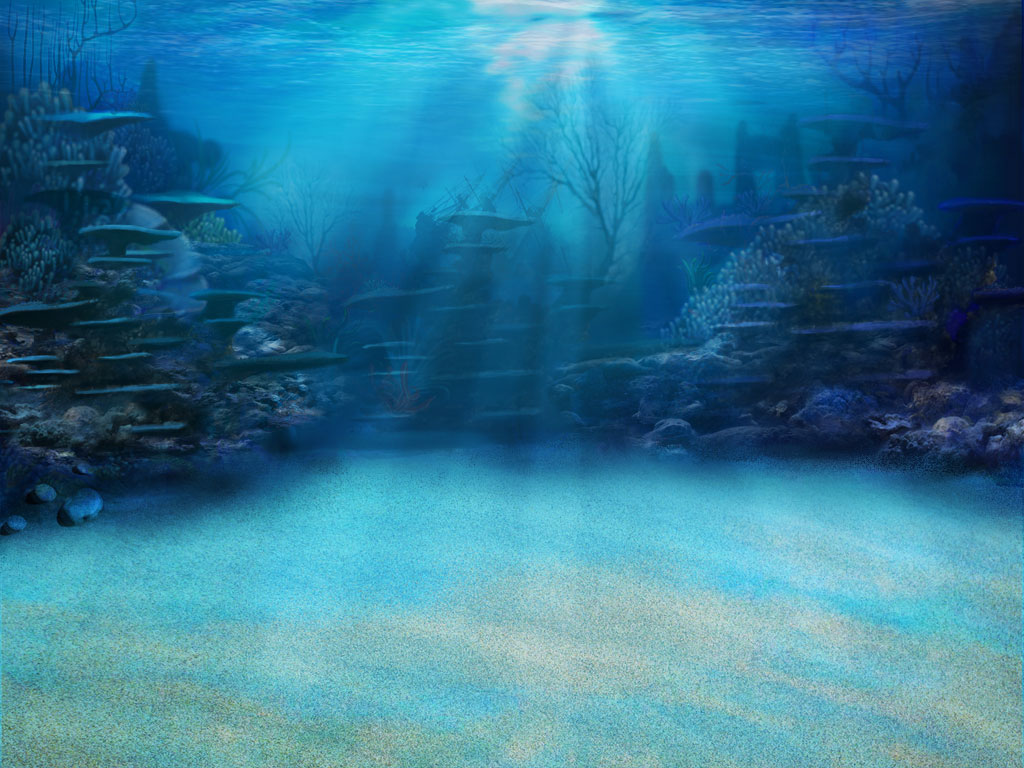 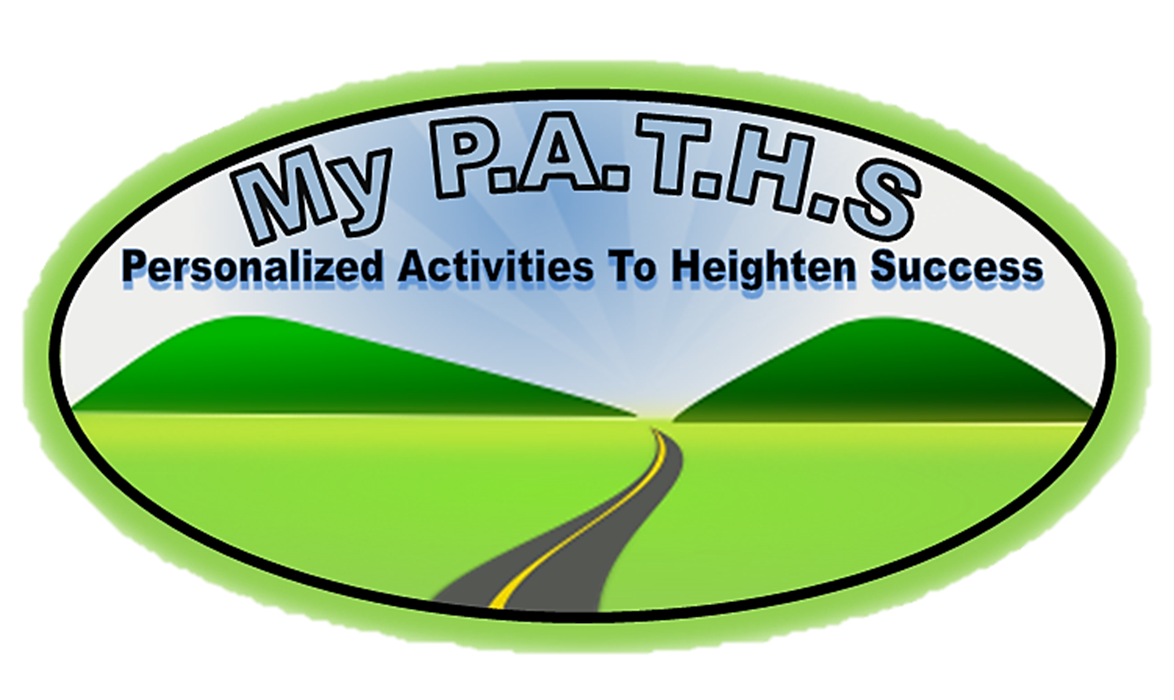 The Point Of The Game!!
Click Logo
In this game you will go on a underwater adventure as they investigate underwater life while trying to learn the critical vocabulary found in NWEA MAP RIT 191-200 and the Common Core.  There are three games, with fifteen words in each games.  This game can be paired with “NWEA MAP RIT 191-200  Student Tracking” sheet to allow students to self-assess and the teacher to progress monitor.  Student click on a underwater species and a question floats in on the screen.  Their goal is to click on the correct answer!  Students can click on the floating turtle      in the “My Progress” section to go to the selection page.

ALL NEW STUDENT WORD TRACKING FEATURE!!
When a student click on a word, the word appears under the “my progress” section as either being correct, or incorrect. Knowing how critical it is to understand what students know, this new feature allows both the teacher and the student to progress monitor!  When accompanied with “NWEA MAP RIT 191-200 Student Tracking” sheet, both the teacher and  student can set goals. 

NWEA MAP RIT 191-200 Student Tracking Sheet Now Included!

To unlock the treasure chest, students simply click on the cage and a difficult question appears.  If they get the question correct, the cage moves up and off the screen, and the chest is left opening and closing.  This adds more excitement to the game.

MATERIALS:   *Computers 	and/or	*Classroom computer and Interactive Whiteboard
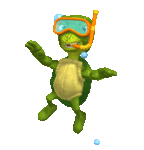 Jelly Fish 1.87 and .23
Green 1.86 and 1.15 
Red 5.58 and 1
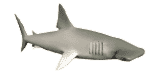 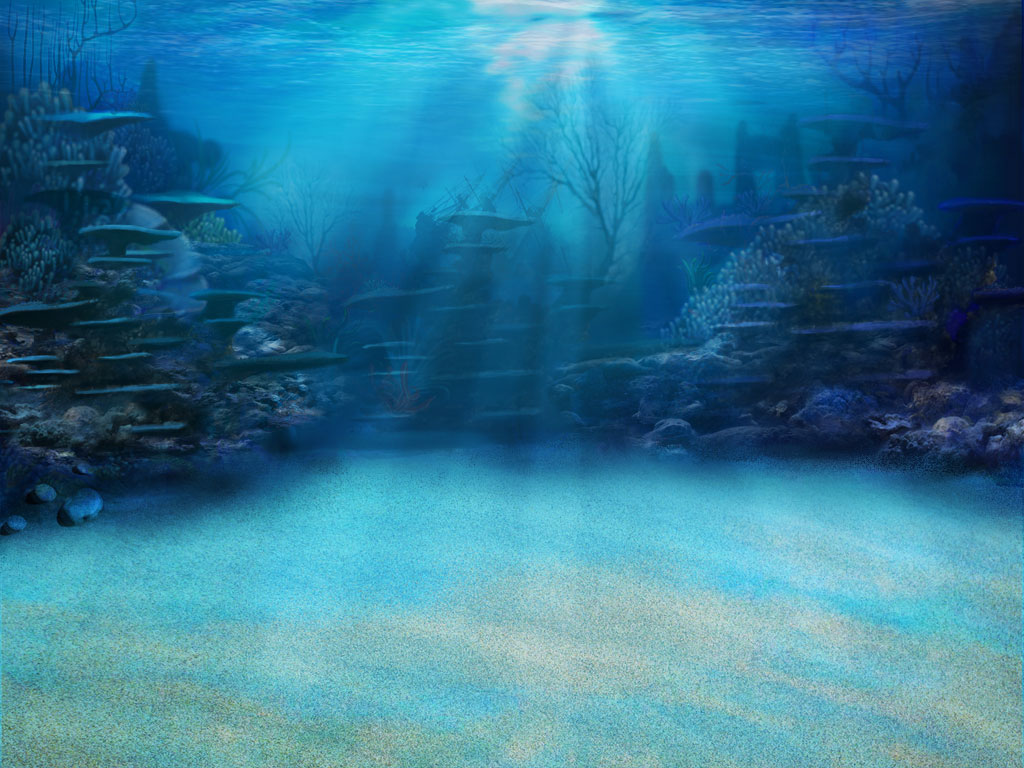 UNDERWATER ADVENTURE
NWEA MAP/COMMON CORE VOCABULARY RIT 191-200
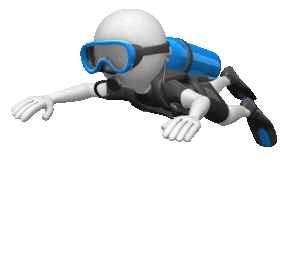 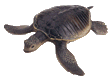 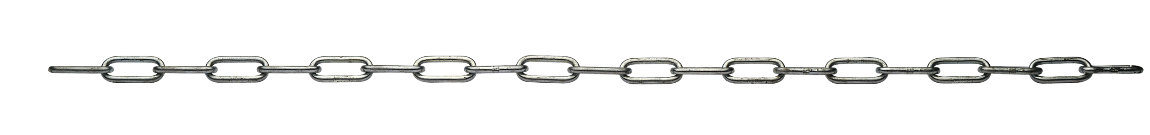 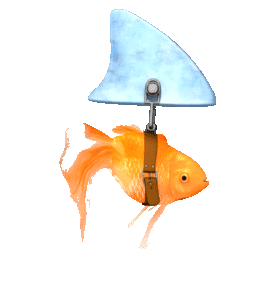 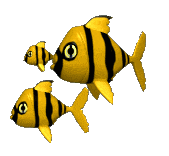 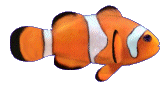 ADVENTURE 1:

Analogy
ArgueCaption
Chart
ClimaxCompareContrastDescriptionDevelopDramaEntertainEssayExampleFact
Opinion
ADVENTURE 2:

Figure of Speech
Footnote
Guide Words
Infer
Inform
Job Announcement
Labels
Main Point
Memoir
Meter
Myth
Narrator
News
Persuade
Policy
ADVENTURE  3:

Purpose
Recipe
Resolution
RhythmRising ActionScience Book
Speaker
Stanza
Synonym
Topic
Word Root
Novel
RIT 201-210
Acronym
Alliteration
Anecdote
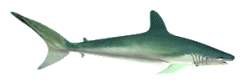 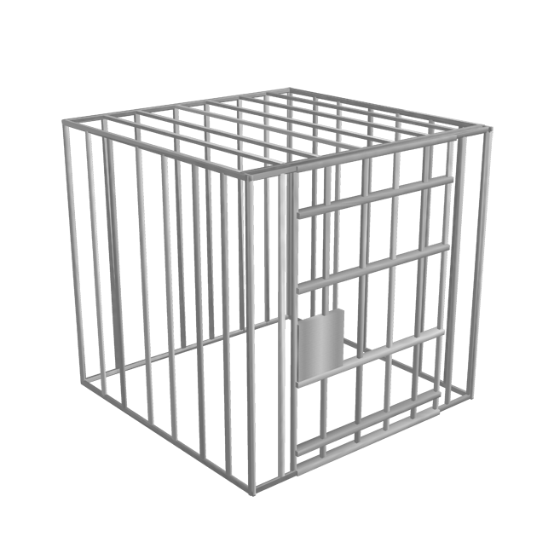 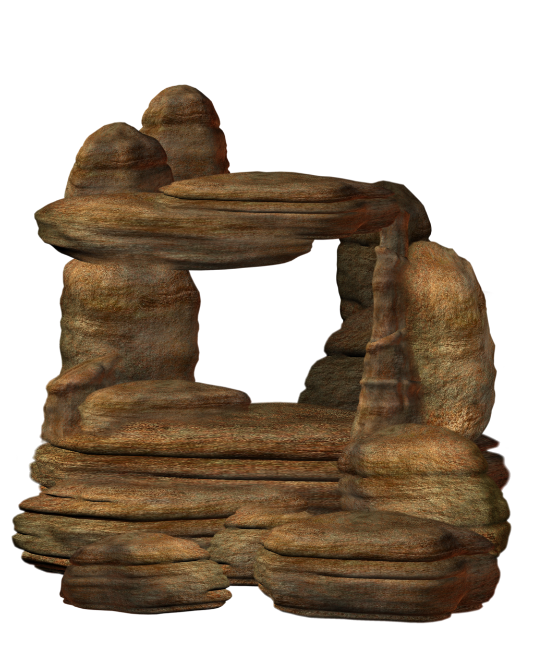 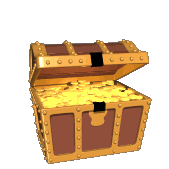 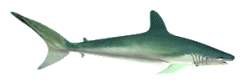 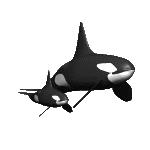 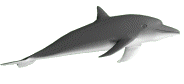 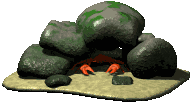 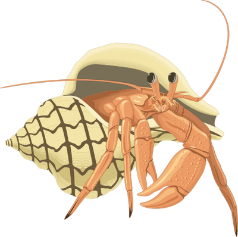 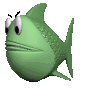 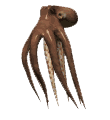 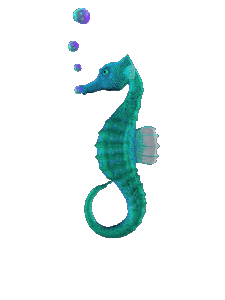 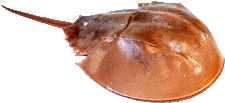 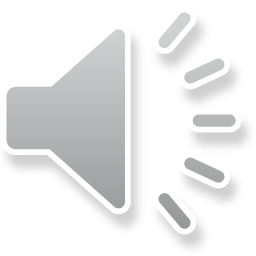 Jelly Fish 1.87 and .23
Green .64 and 1.12 
Red 6.65 and 1.45
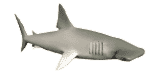 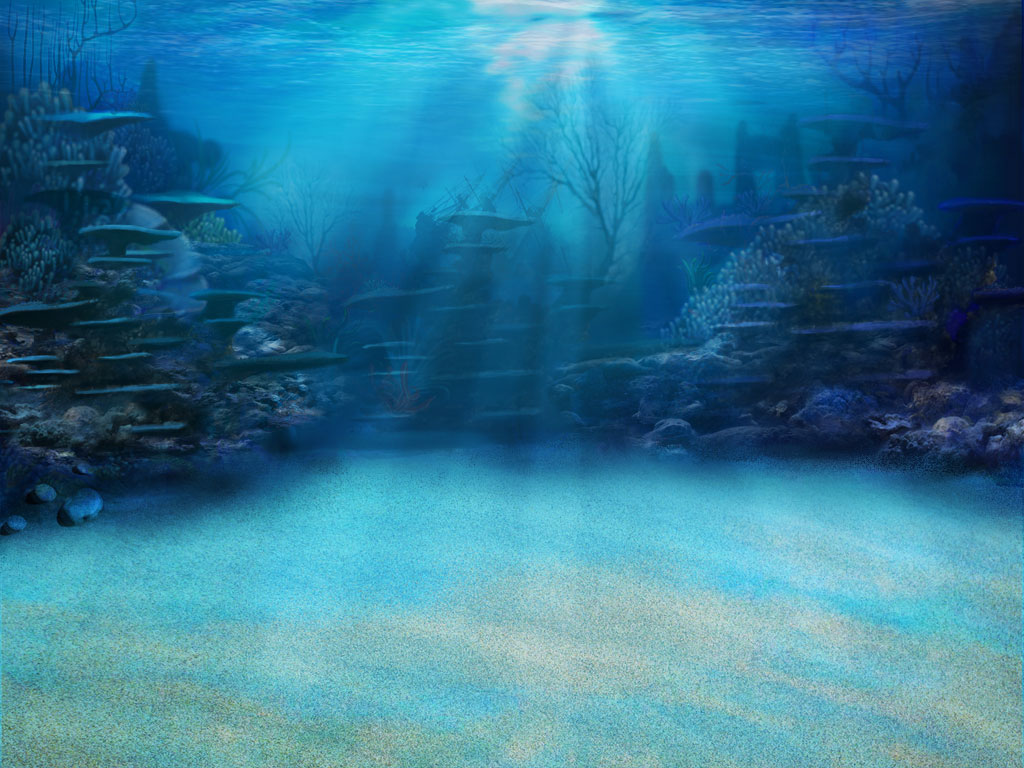 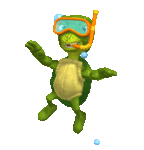 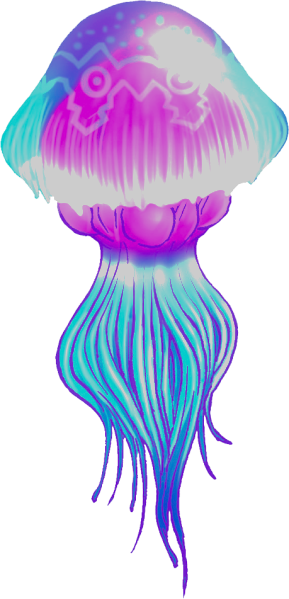 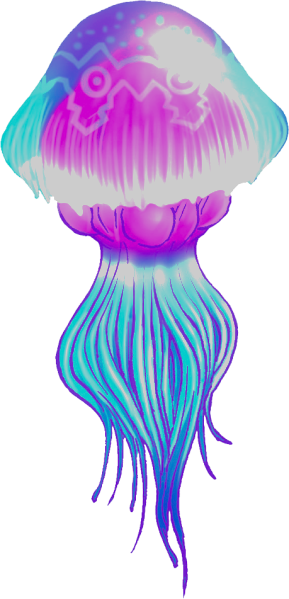 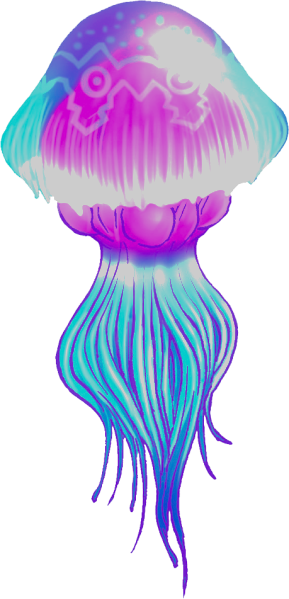 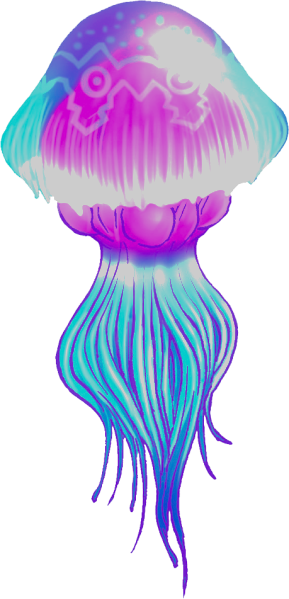 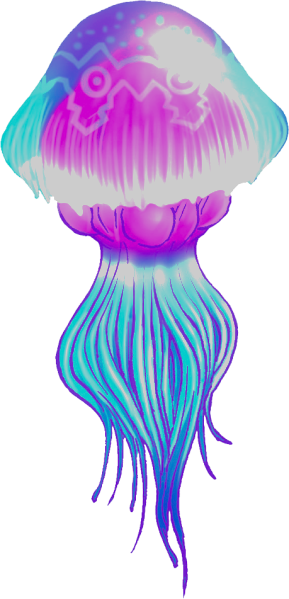 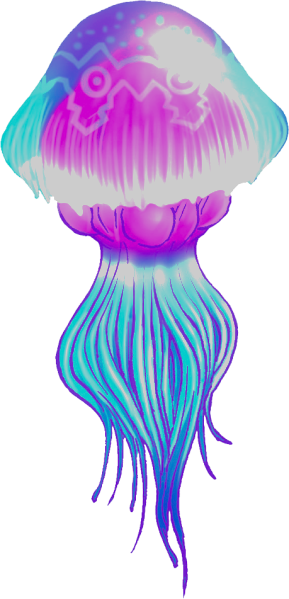 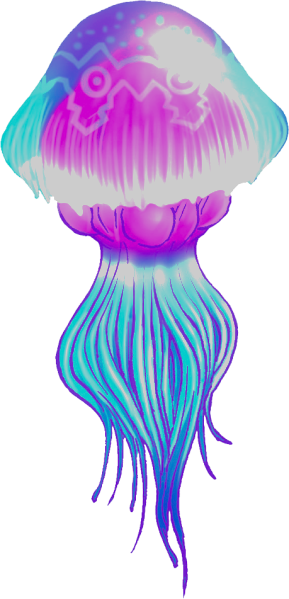 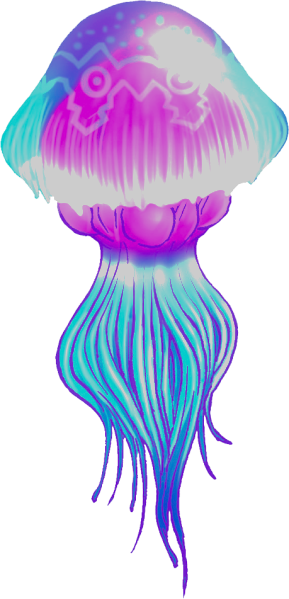 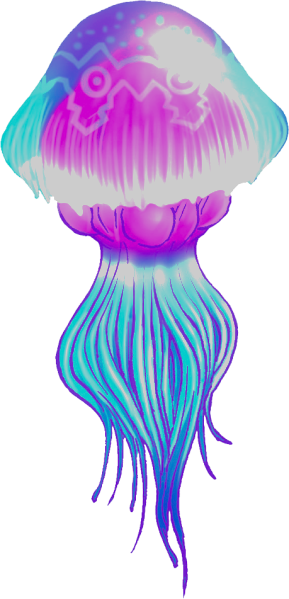 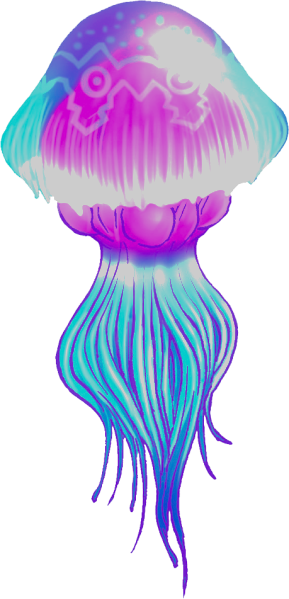 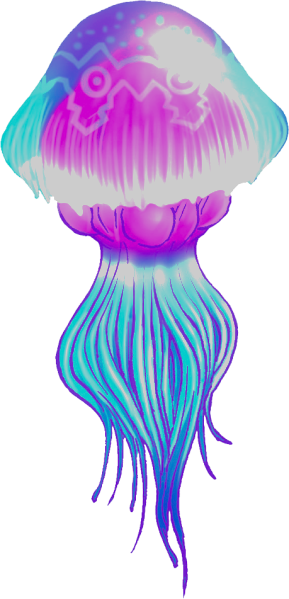 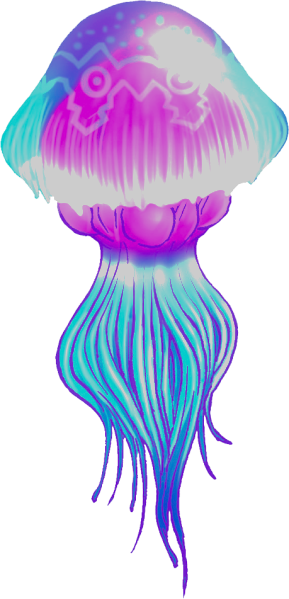 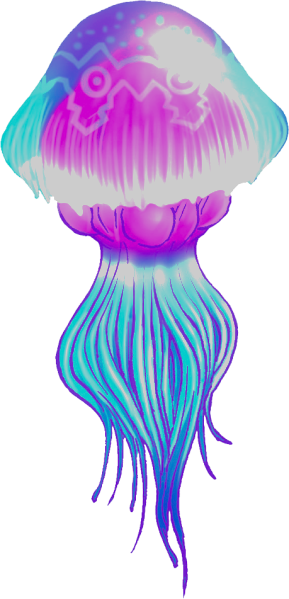 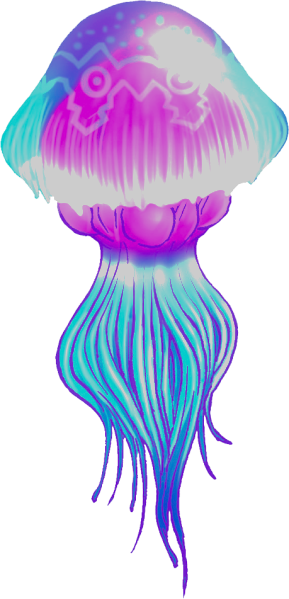 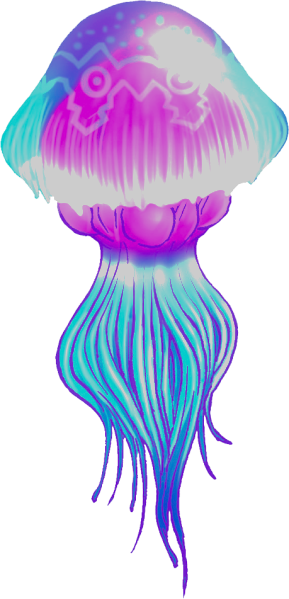 My Progress
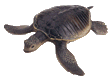 A statement that tells you how something or someone looks, sounds, etc.  Words that describe something or someone.  (The red apple crunched as I bit into it with my white teeth) instead of (I ate the apple).
To make an idea, argument, theory, etc. easier to understand by adding details/descriptions.  (My report about planets was only a paragraph, but after research, I now have more details and information to make my ideas even stronger)
The turning point of the story, when the main character usually solves the problem/conflict.  Often the most exciting and important part of a story, play, or movie that occurs usually near the end.
A piece of writing that tells a story and is performed on a stage.  (A play about the three little bears using a script for the students to read from)
When an author creates something for the purpose of people enjoying, laughing, feeling suspense and mystery.  (Hunger Games, Diary of a Wimpy Kid, Despicable Me movies)
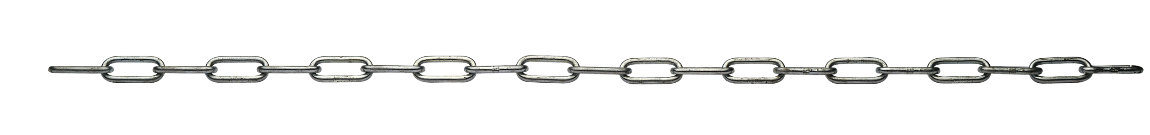 Analogy
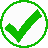 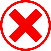 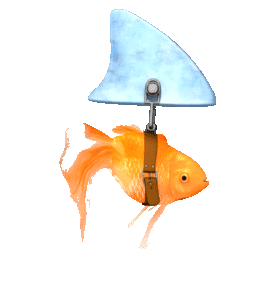 To give reasons for or against something; to say or write things in order to change someone's opinion about what is true, what should be done, etc.
To look at two or more things closely in order to see what is similar about them or in order to decide which one is better. (Dogs and Wolves are similar because…)
A short piece of writing that tells a person's thoughts or opinions about a subject.  (In school today we had to write about the planet Saturn.)
A belief, judgment, or how you feel about something.  (I believe that students should be able to pick the teachers they get to learn from.)
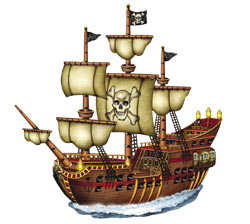 A puzzle where you have to figure out how two different things are similar. (For example socks are to feet as gloves are to?)
When you give an instance to help explain something you are talking about.  (One type of dangerous weather is a tornado.)
True piece of information.  (In the year 1492, Christopher Columbus sailed the ocean to America.)
Argue
A sentence or group of words that is written on or next to a picture to explain what is being shown.
Essay
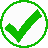 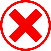 Example
Opinion
Entertain
Fact
Chart
Example
Climax
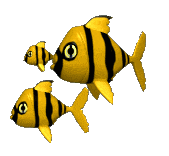 Index
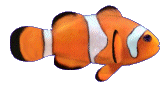 Essay
To figure out how things are different.  (Dogs and wolvers are DIFFERENT because…)
Develop
Argue
Drama
Fact
Caption
Analogy
Information in the form of a table, diagram, etc.
Description
Compare
Contrast
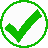 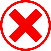 Contrast
Contrast
Compare
Develop
Description
Description
Opinion
Develop
Compare
Develop
Description
Caption
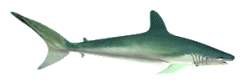 Chart
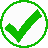 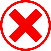 Climax
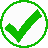 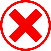 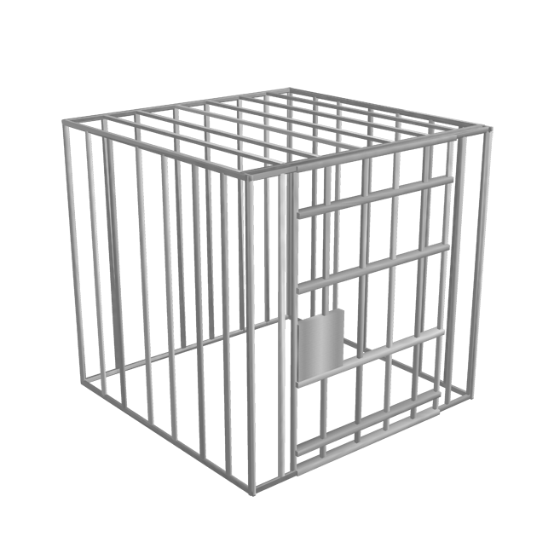 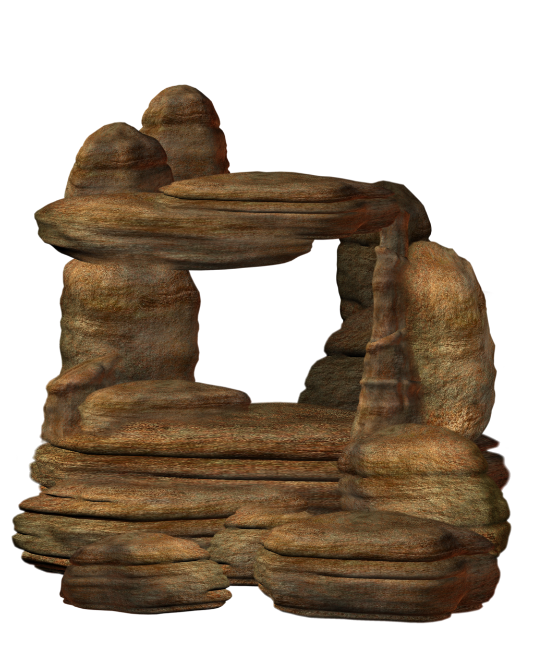 Compare
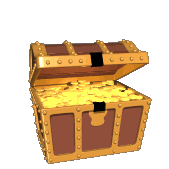 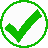 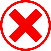 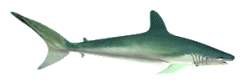 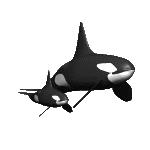 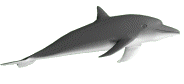 Contrast
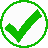 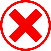 Description
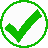 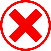 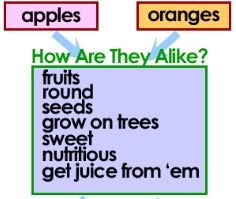 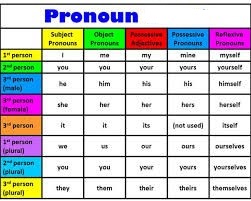 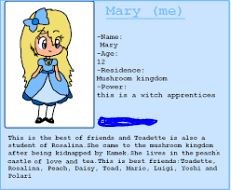 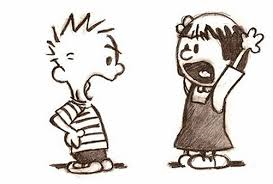 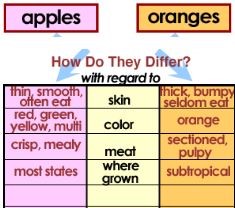 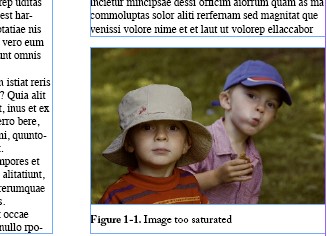 Develop
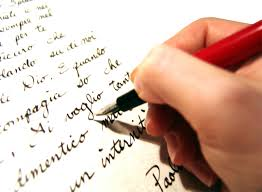 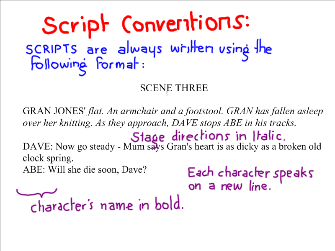 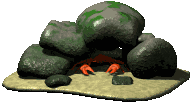 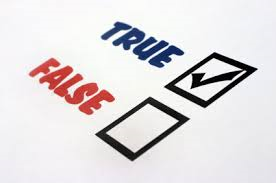 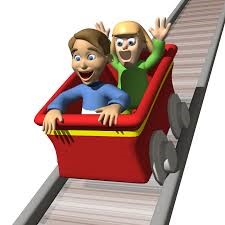 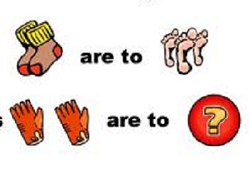 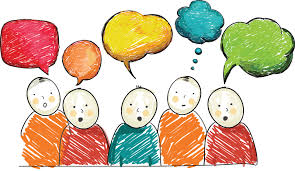 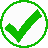 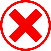 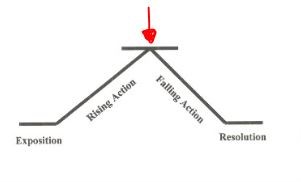 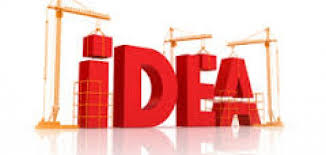 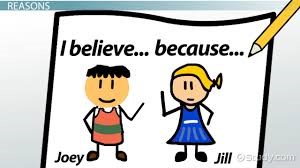 Drama
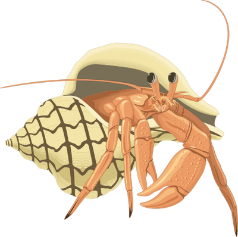 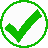 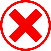 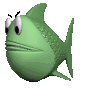 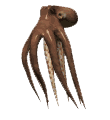 Entertain
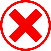 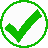 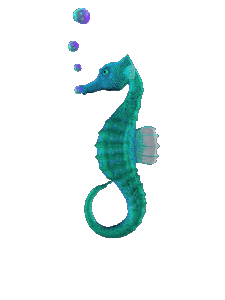 Essay
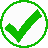 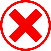 What is the loudest animal in the world at 188 decibels?
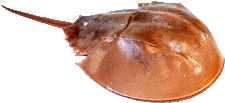 Example
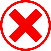 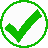 Blue Whale
Lion
Elephant
Bear
Fact
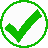 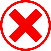 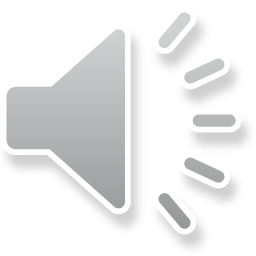 Opinion
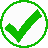 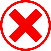 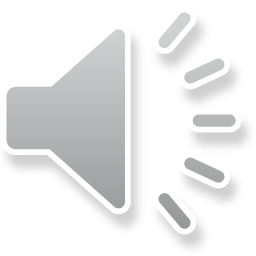 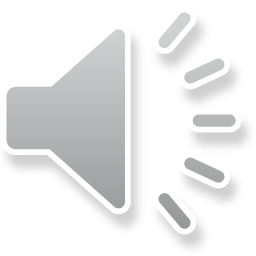 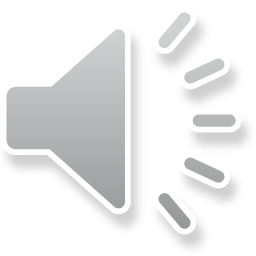 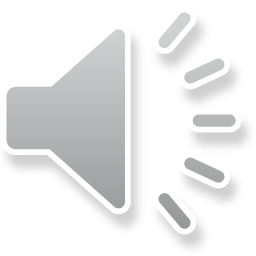 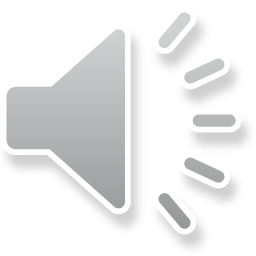 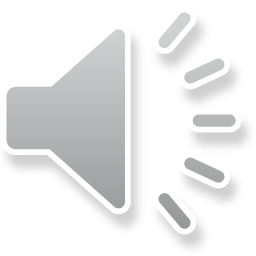 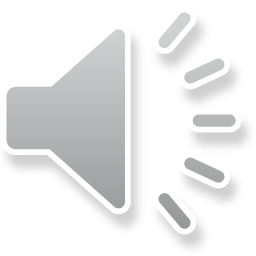 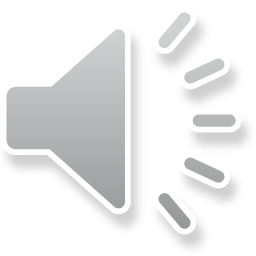 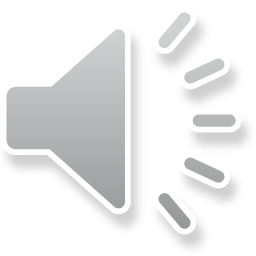 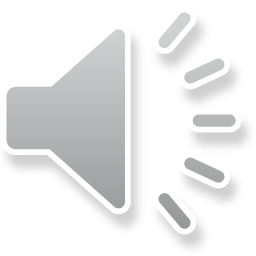 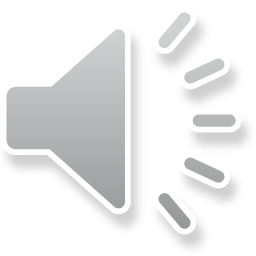 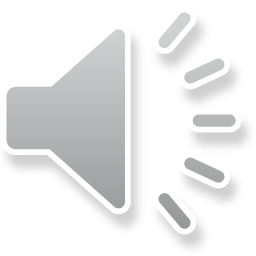 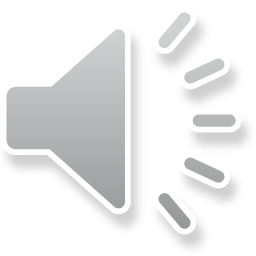 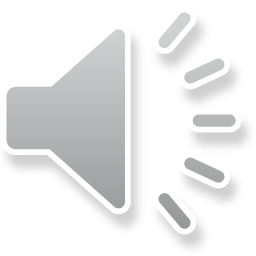 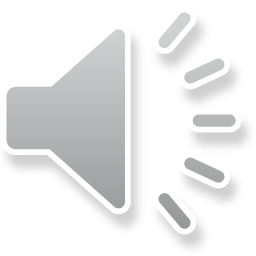 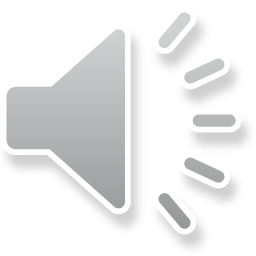 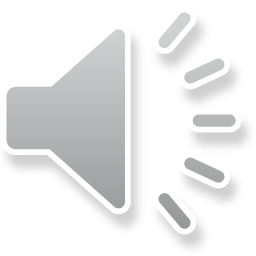 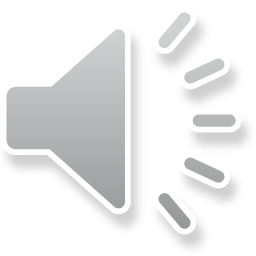 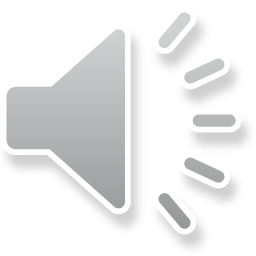 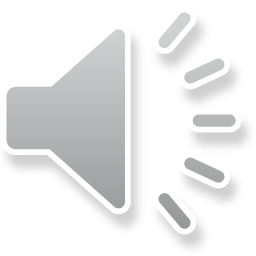 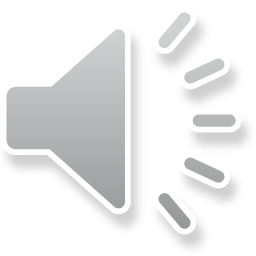 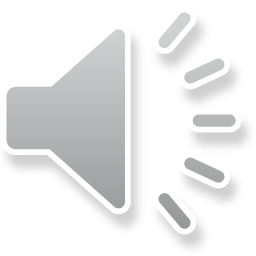 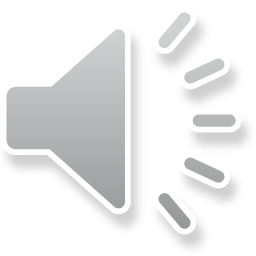 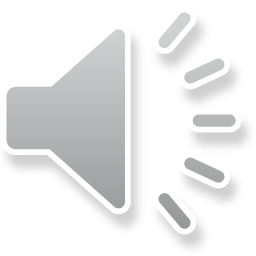 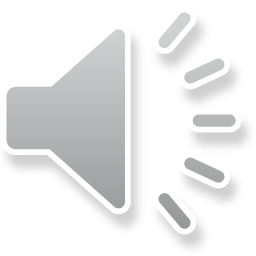 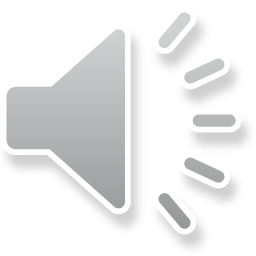 Jelly Fish 1.87 and .23
Green .64 and 1.12 
Red 6.65 and 1.45
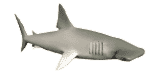 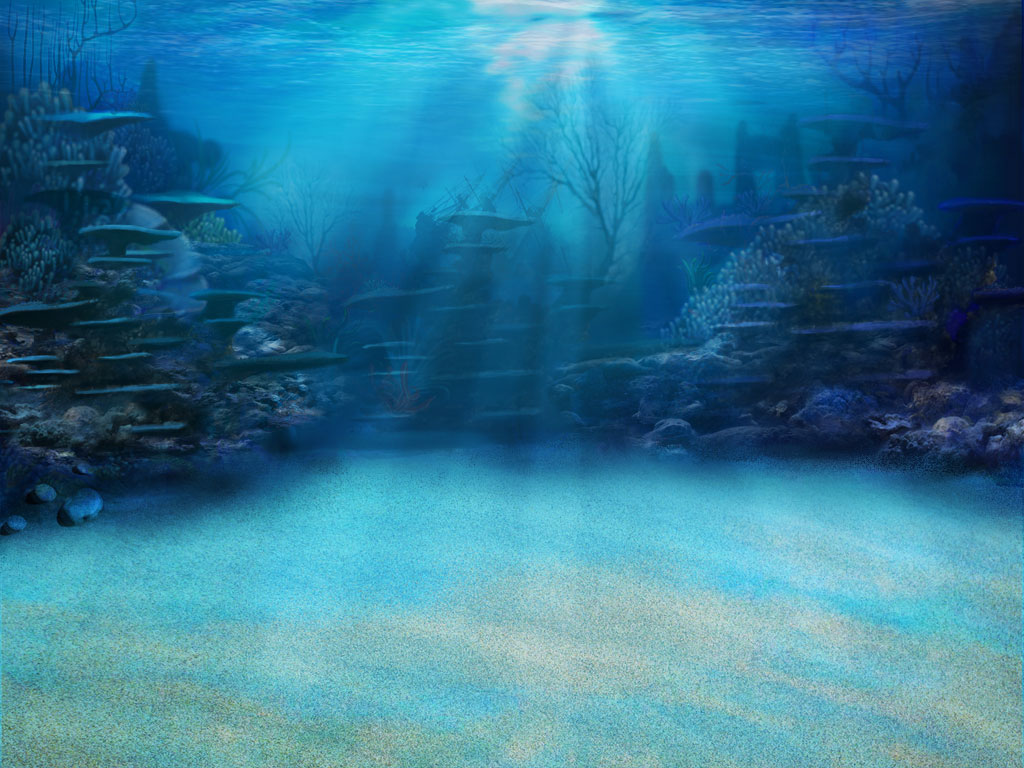 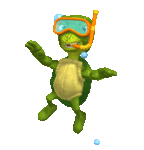 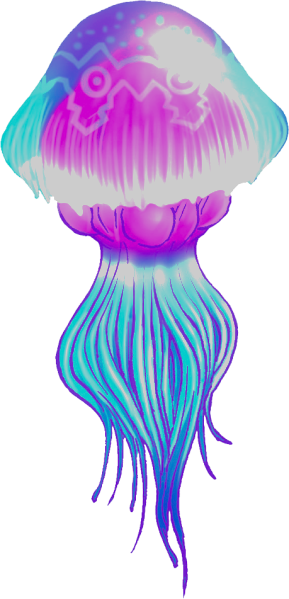 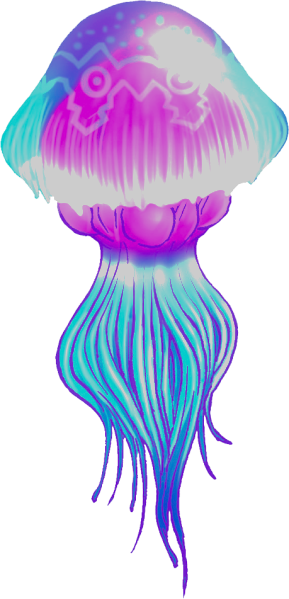 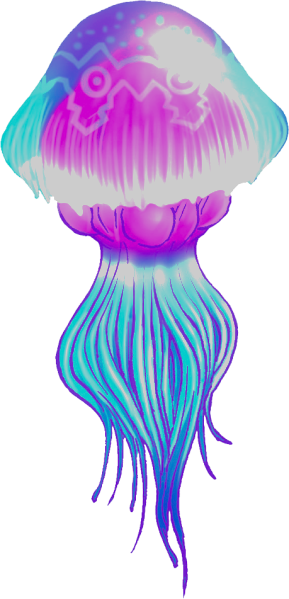 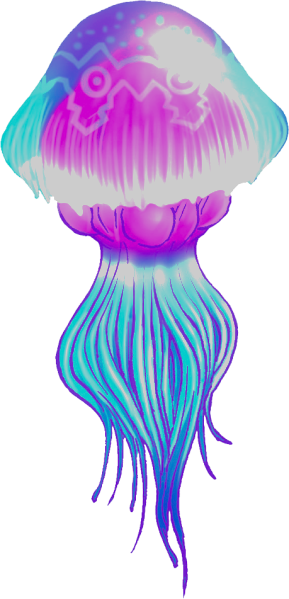 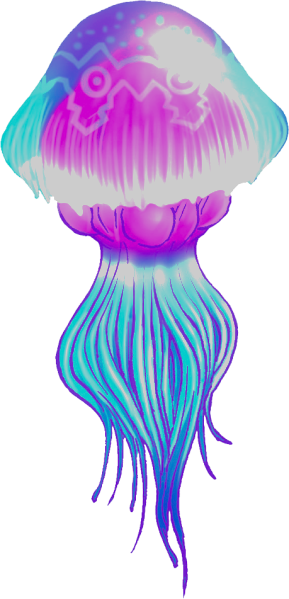 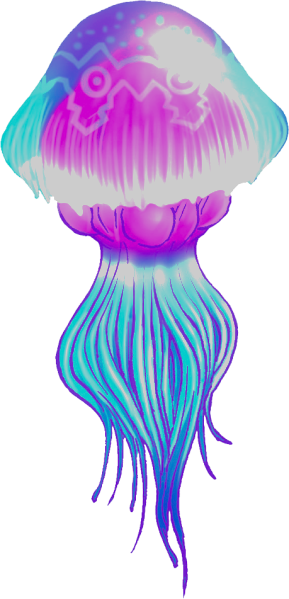 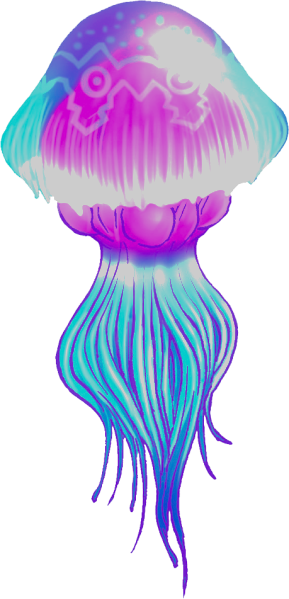 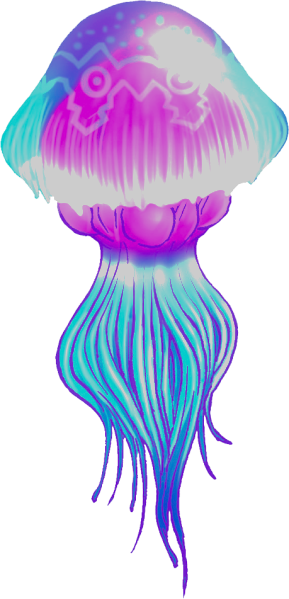 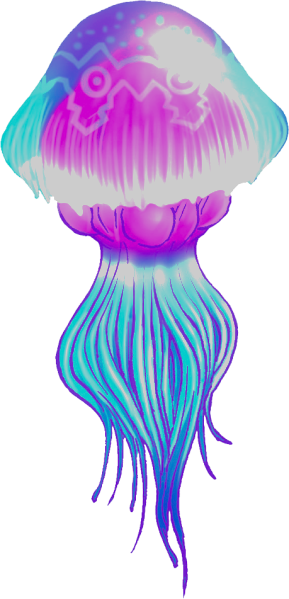 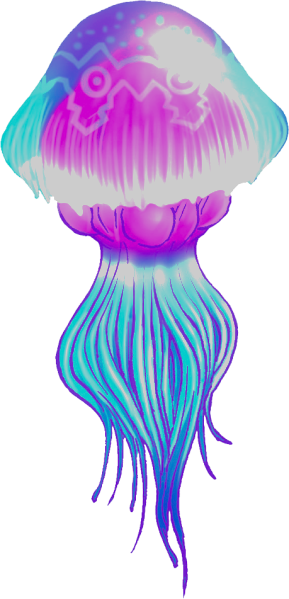 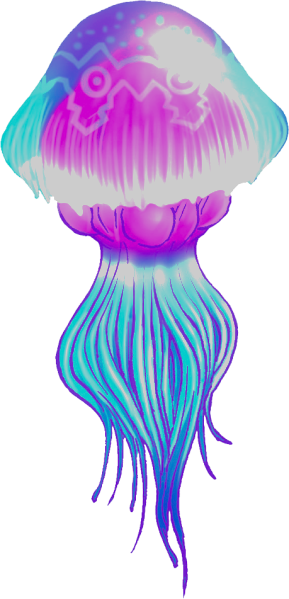 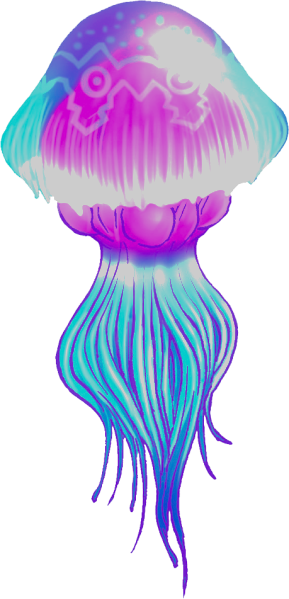 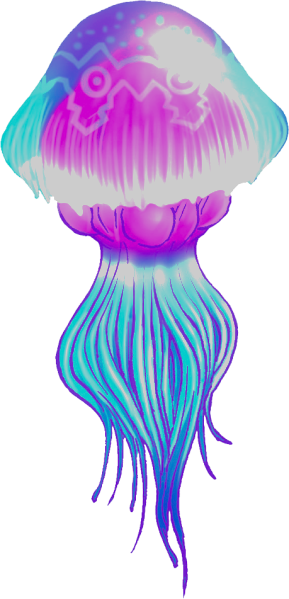 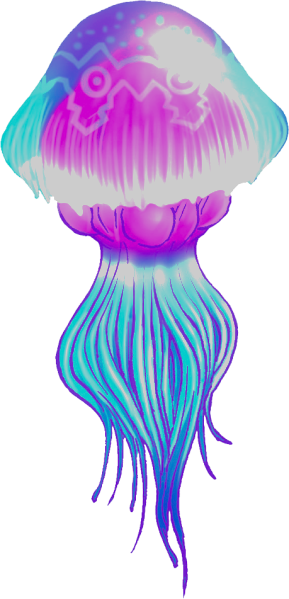 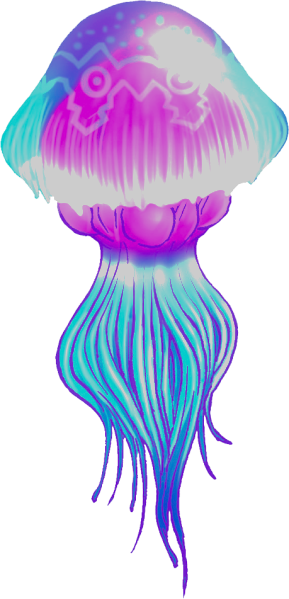 My Progress
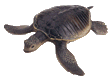 When you use the clues (evidence) the author gives you, and your background knowledge to figure out what is happening.  (The boy listened to the radio, and looked outside at the dark clouds.  Just before he left made sure to grab an umbrella.  Why?)
A type of writing that describes a position that a business is hiring for.  (Walmart needs to hire a grocery stocker.  This position includes: stocking shelves with food, heavy lifting, etc.)
The important thought the author wants you to understand.  (The _________________________ of the commercial was to not smoke because it is unhealthy for your body.)
A word or phrase that describes something on a picture, diagram, drawing, etc.  (The antenna of an ant is located right here because the word and arrow is pointing at the antenna.)
When someone sits down and writes about portions of their life they feel are important to share with others.  (George Washington sat down and began to write about his experiences at Fort Knox.)
A phrase or expression that uses words in a interesting way rather than in a plain or literal way.  (Simile, Metaphor, Hyperbole, Personification, etc.)
A person who is unseen but you hear the words they say that describe a movie, a play, a story, etc.  (The mysterious voice explained the beginning of the story before the actors began to speak.
A way of arranging the sounds or beats in poetry: a particular rhythmic pattern in poetry.  (The poem is written in iambic pentameter).
Figure of Speech
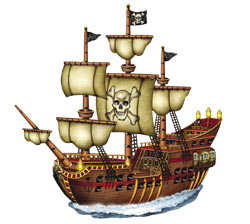 New information or a report about something that has happened recently.  (I was on an informational website and learned that yesterday a volcano erupted on an island.)
To cause (someone) to do something by asking, arguing, or giving reasons.  (I really felt like I deserved a raise in my allowance, so I talked my parents into giving me more money for an allowance).
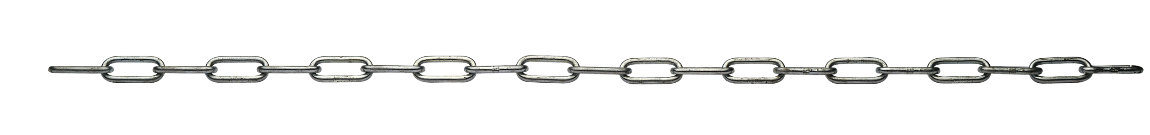 Words that are at the top of a page in a dictionary or similar book and that show the first and last words on the page.  This helps a person try to locate a word they are looking for.
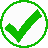 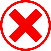 When an author creates something to give you facts about something to help you learn.  (Science Books, Newspaper article, Social Studies book, etc.)
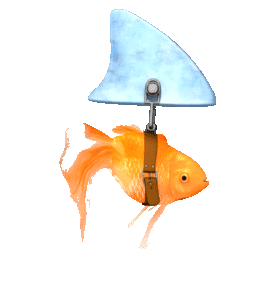 A story that uses gods and goddesses to explain a belief, or natural occurrence.  (Pandora’s Box explains how evil entered into the world.)
When a group of people accept rules or ideas about what should happen. (The new school rule is that all shorts must be below the knee.)
News
Myth
Footnote
Policy
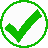 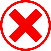 A note with added information that is placed below the text on a printed page.
Persuade
Author
Inform
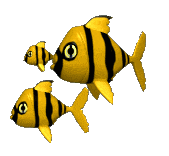 Narrator
Fact
Meter
Main Point
Guide Words
Labels
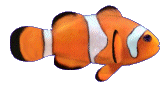 Poem
Argue
Glossary
Figure of Speech
Editorial
Fairy Tale
Opinion
Job Announcement
Classified
Ad
Essay
Essay
Guide Words
Infer
Index
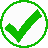 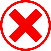 Diagram
Footnote
Memoir
Footnote
Conclusion
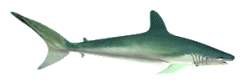 Infer
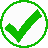 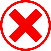 Inform
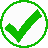 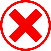 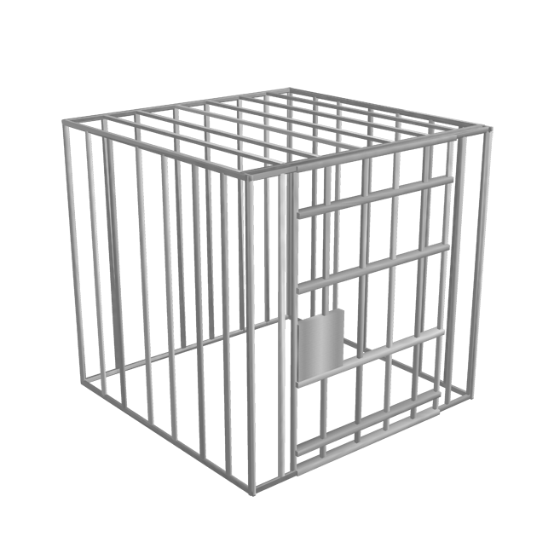 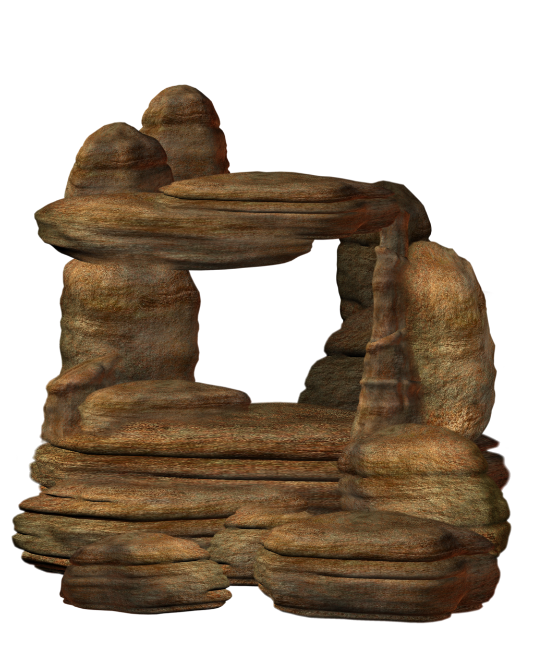 Job Announcement
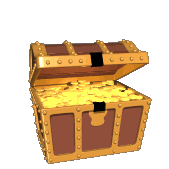 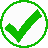 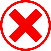 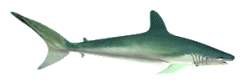 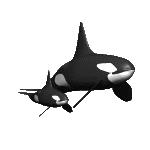 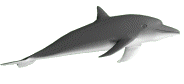 Labels
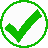 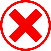 Main Point
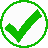 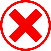 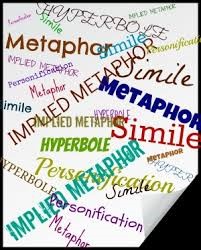 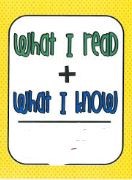 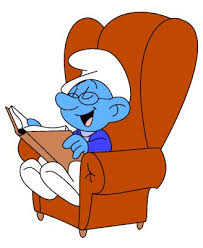 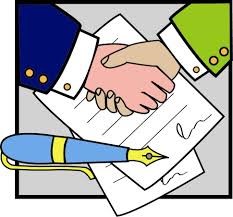 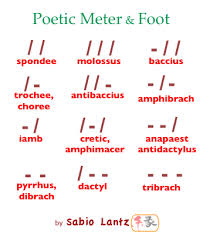 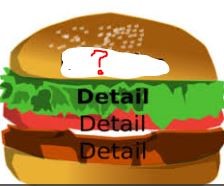 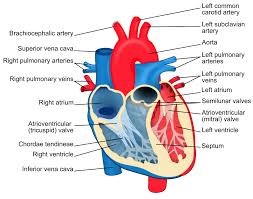 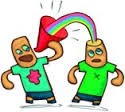 Memoir
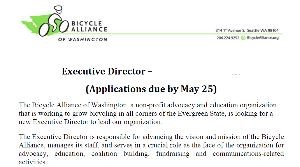 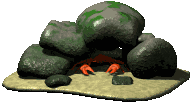 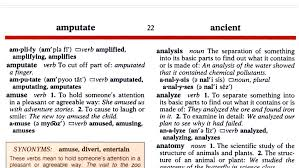 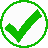 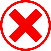 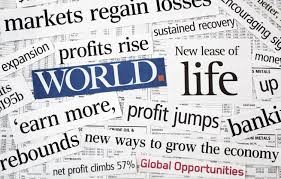 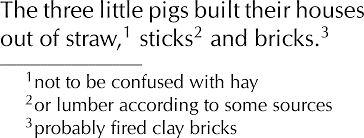 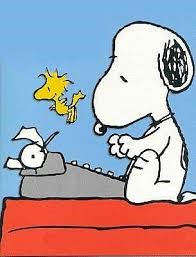 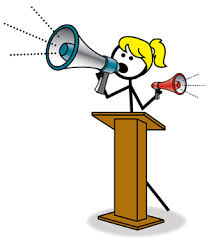 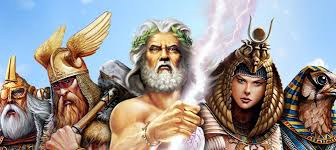 Meter
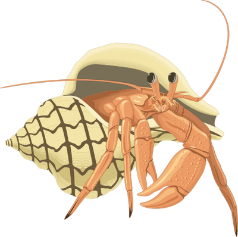 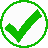 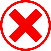 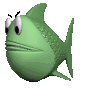 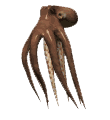 Myth
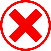 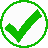 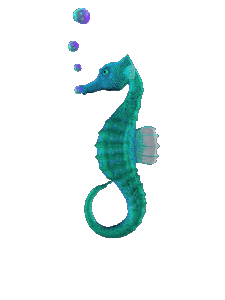 Turtles live on every continent in the world except?
Narrator
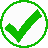 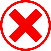 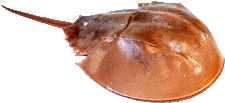 South America
Antarctica
North America
Africa
News
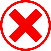 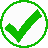 Persuade
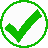 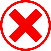 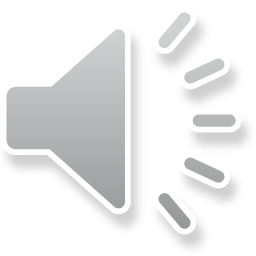 Policy
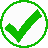 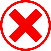 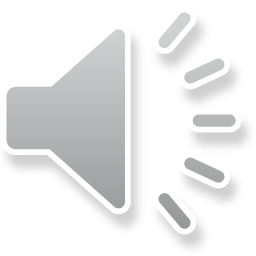 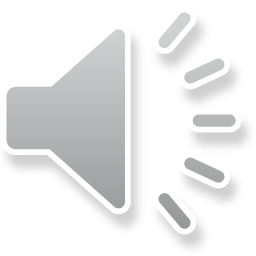 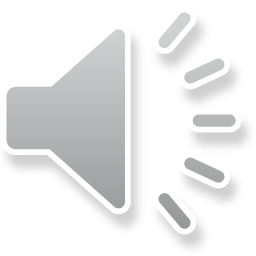 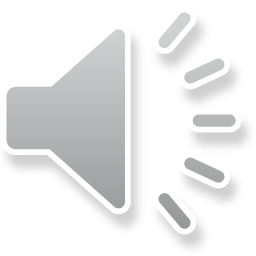 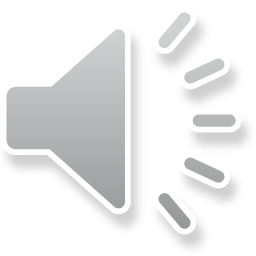 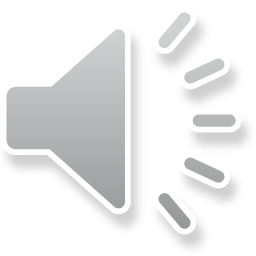 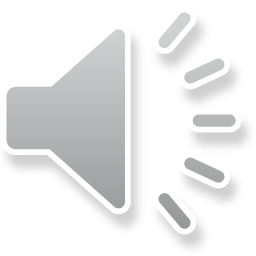 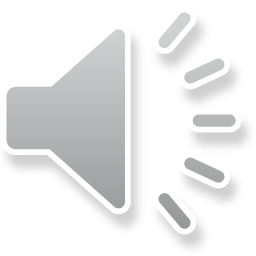 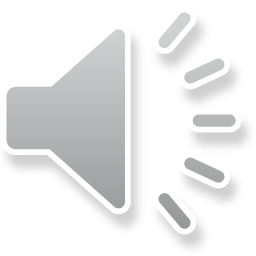 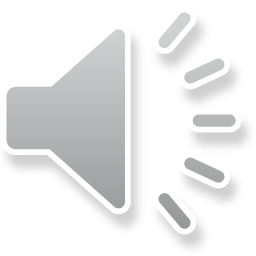 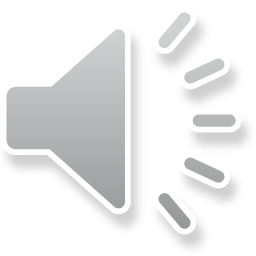 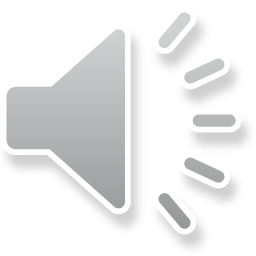 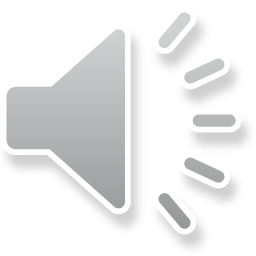 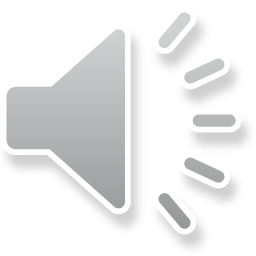 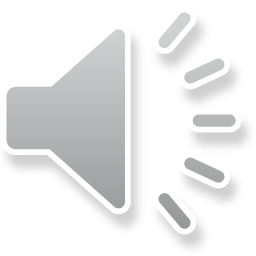 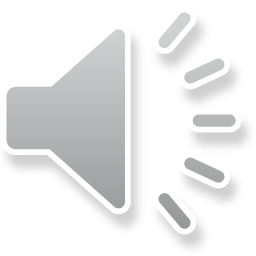 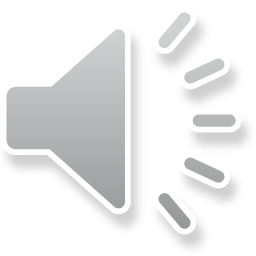 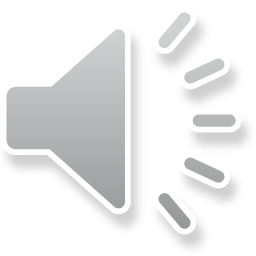 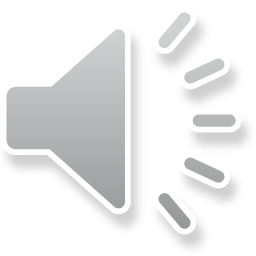 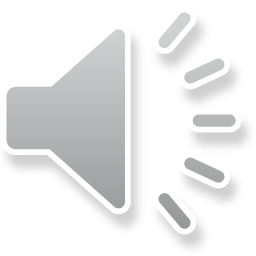 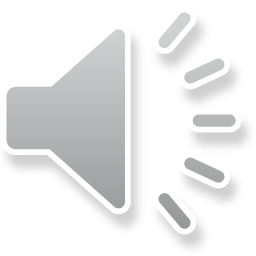 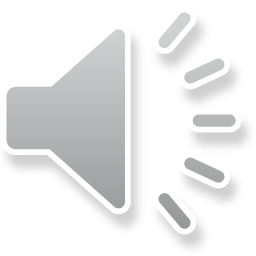 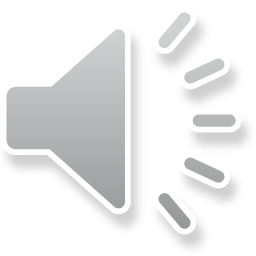 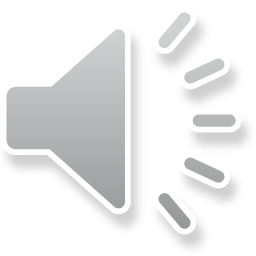 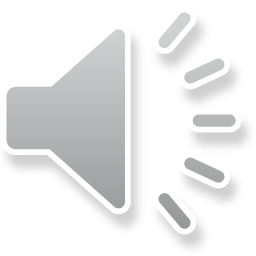 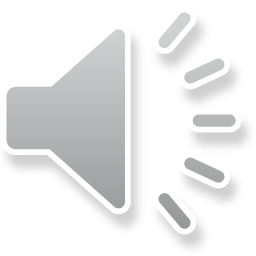 Jelly Fish 1.87 and .23
Green .64 and 1.12 
Red 6.65 and 1.45
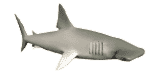 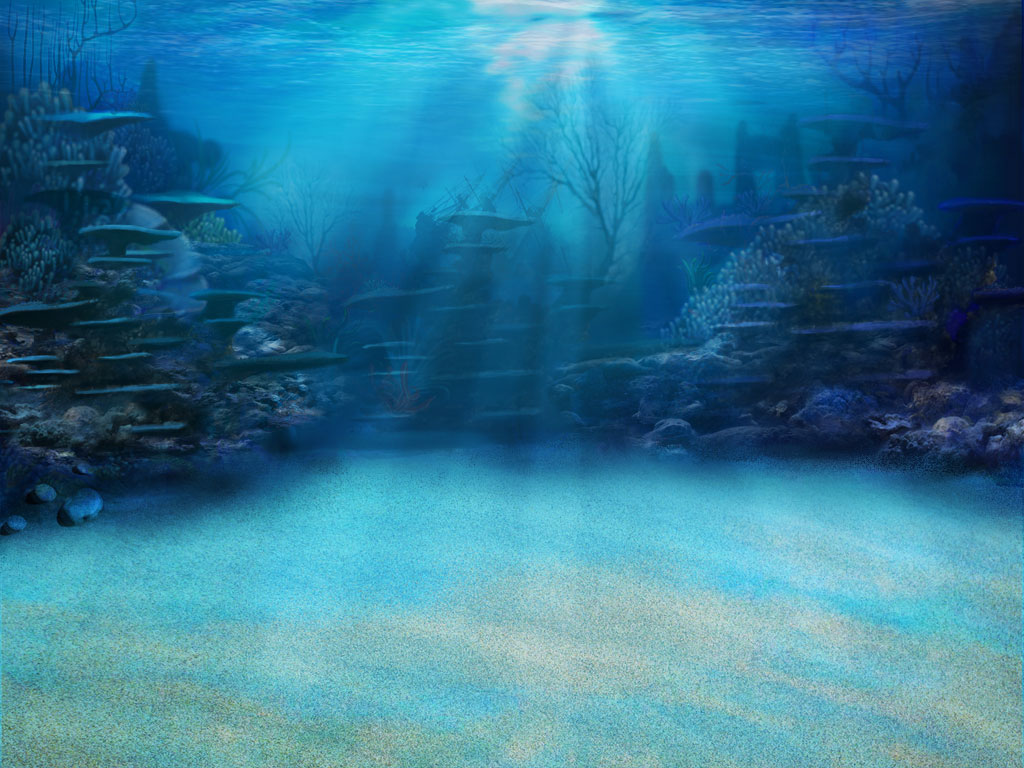 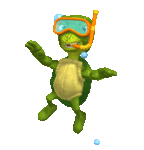 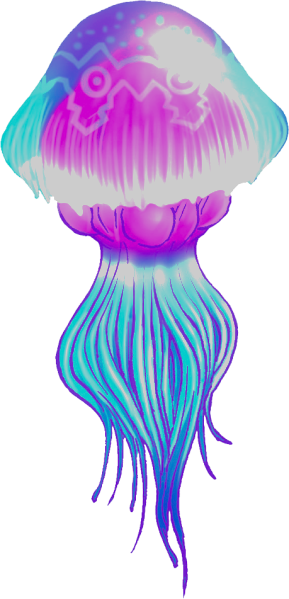 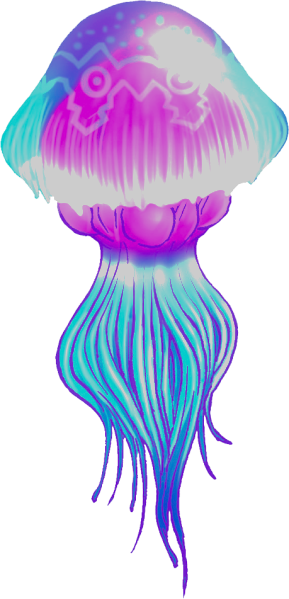 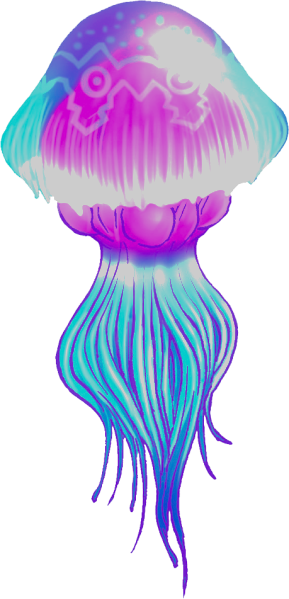 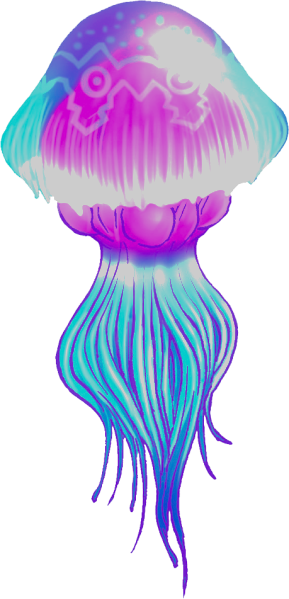 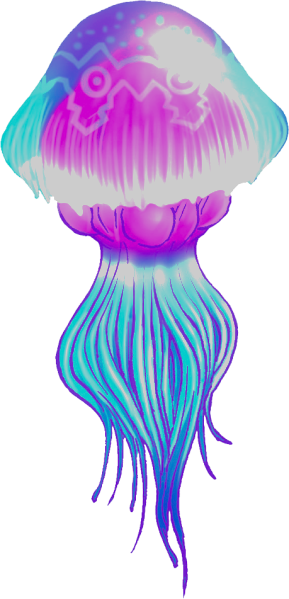 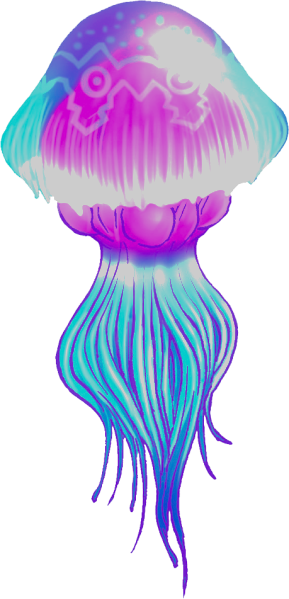 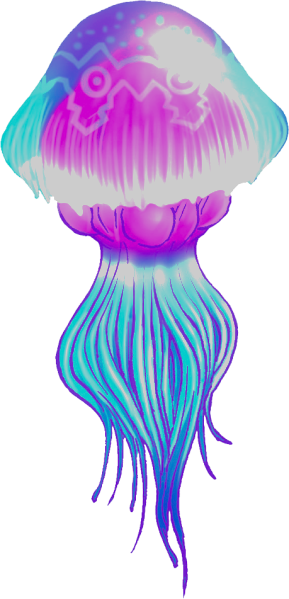 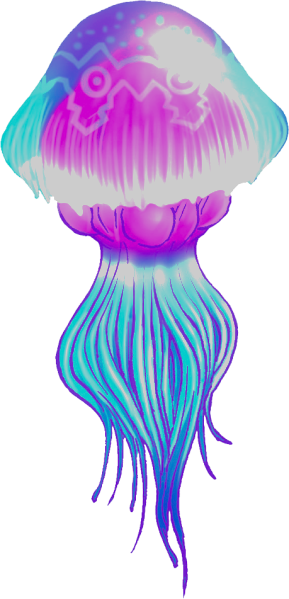 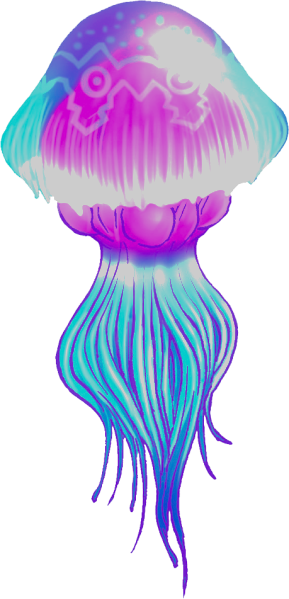 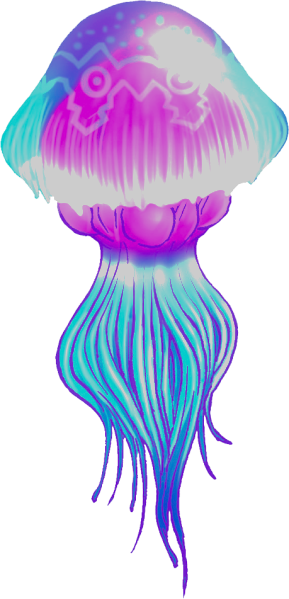 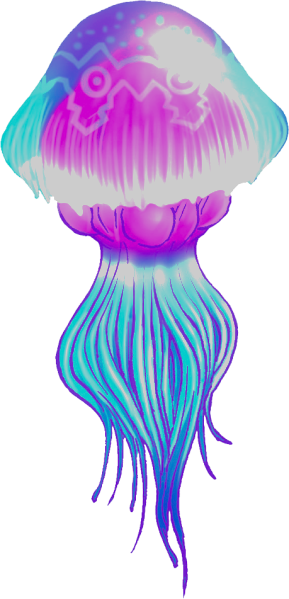 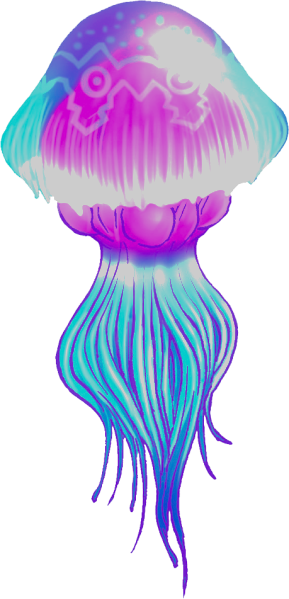 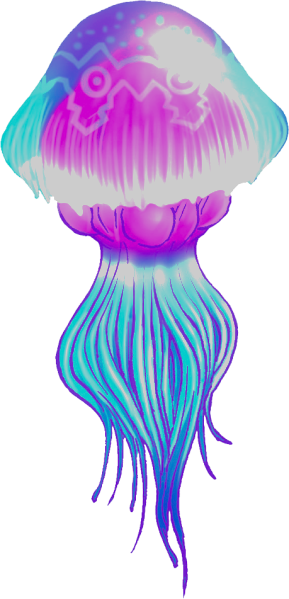 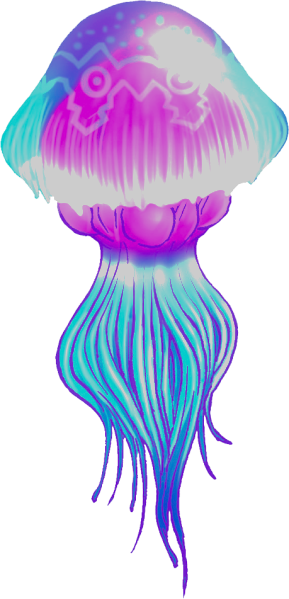 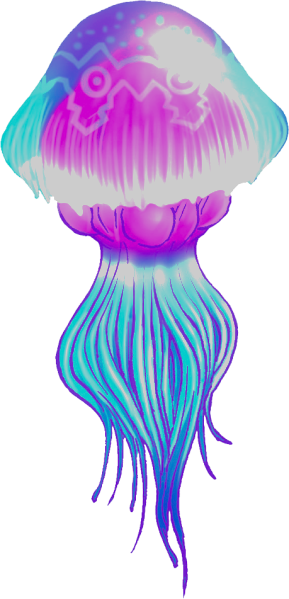 My Progress
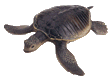 The end of the story, where you find out what happens to the characters once the problem is solved. (Snow White and Prince Charming lived happily ever after, and the wicked step-mother and step-sisters worked as their servants in the castle.)
Purpose
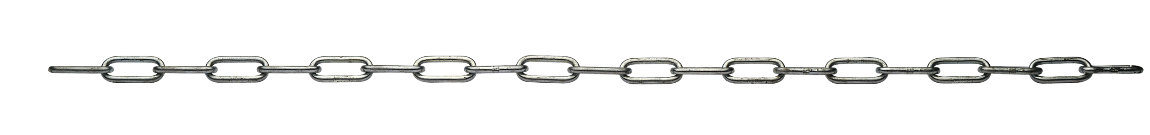 Someone who talks about something to a group of people.  (At the school assembly, the presenter talked to us about the importance of trying to stop bullying.)
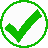 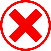 The reason why an author created something for an audience. (The author wrote the commercial to inform us that the circus is coming to town.)
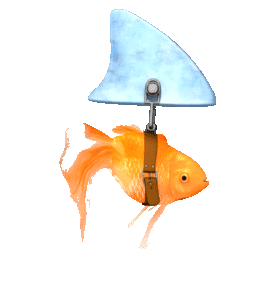 A long written story usually about imaginary characters and events.  (I really enjoyed reading the fantasy book called Maze Runner.)
A short story about an interesting or funny event in your life that you share with others. (Example: I remember one time that happened to me…)
A regular, repeated pattern of sounds or movements.  (The poem seemed to stress the last word of each sentence.)
The series of events that begin immediately after the exposition (introduction) of the story and builds up to the climax.
The main word that other letters are added to. For example, the word lovely consists of the word love and the suffix –ly.
Rising
Action
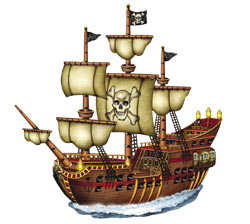 A combination of letters that represent a longer phrase. (Examples: FBI-Federal Bureau of Investigation, USA-United States of America).
Word 
Root
A text where you learn about life, earth, chemistry.  (Reading this text helped me understand how a tadpole becomes a frog.)
Recipe
The use of words that begin with the same sound near one another (Examples: Wild and Woolly, Babbling Brook).
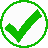 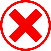 Novel
Rhythm
Acronym
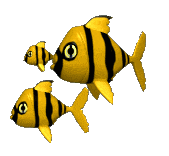 Topic
Science Book
Someone or something that people talk or write about
Alliteration
Anecdote
Suffix
A word that has the same meaning as another word. (Danger, Hazard; Empty, Vacant)
A set of instructions for making food.  (First you add the sugar.  Next, comes the ½ cup of mild.)
Simile
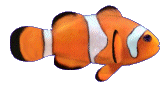 Essay
List
A group of lines in a poem
Resolution
Science Book
Resolution
Policy
Source
Purpose
Acronym
Speaker
Stanza
Recipe
Exposition
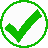 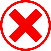 Author
Meter
Falling Action
Acronym
Synonym
Resolution
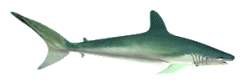 Alliteration
Rhythm
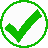 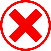 Rising Action
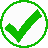 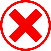 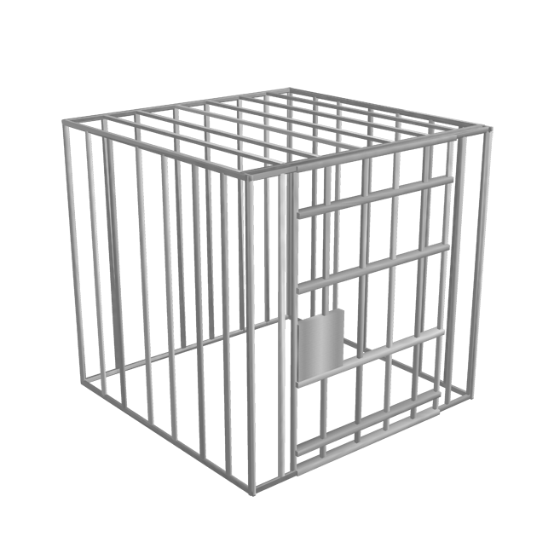 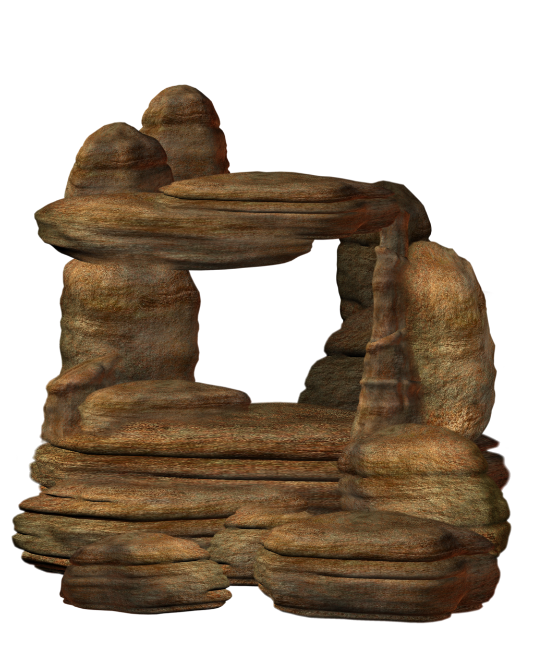 Science Book
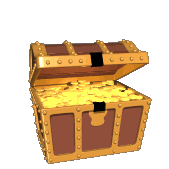 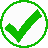 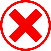 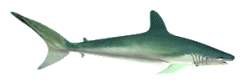 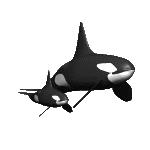 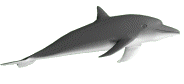 Speaker
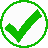 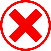 Stanza
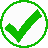 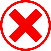 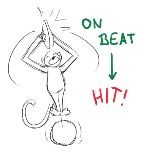 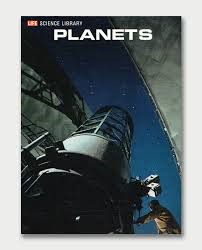 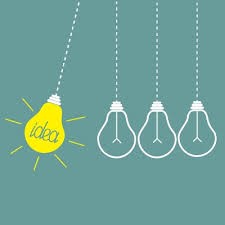 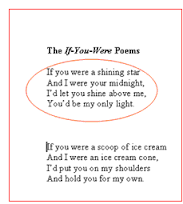 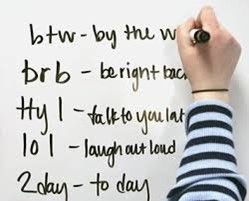 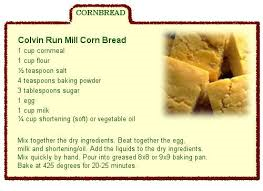 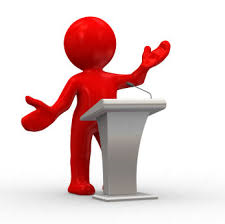 Synonym
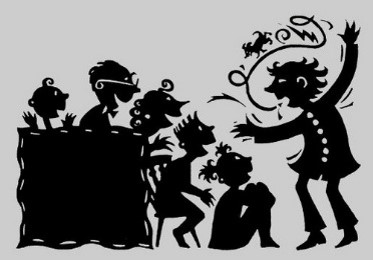 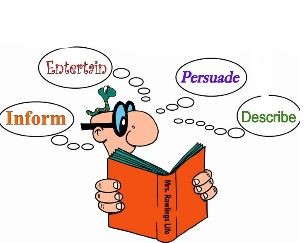 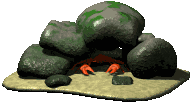 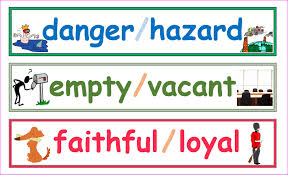 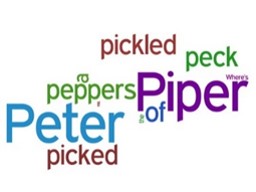 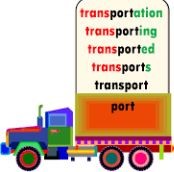 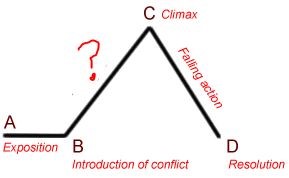 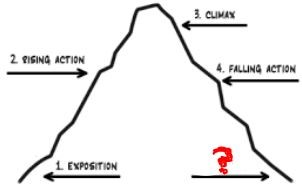 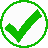 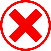 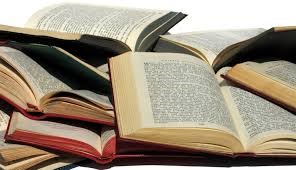 Topic
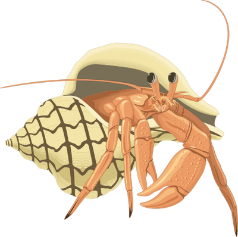 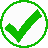 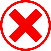 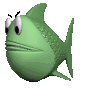 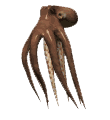 Word Root
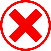 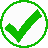 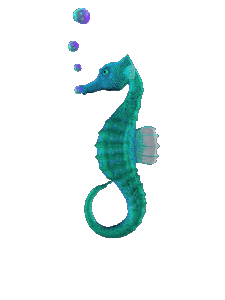 Novel
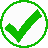 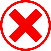 Colossal Squid digest food with their?
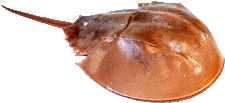 Acronym
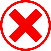 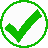 Brains
Heart
Stomach
Arms
Alliteration
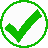 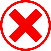 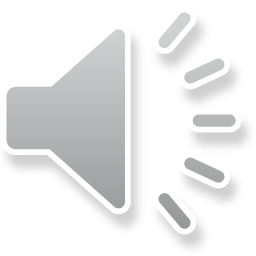 Anecdote
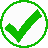 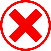 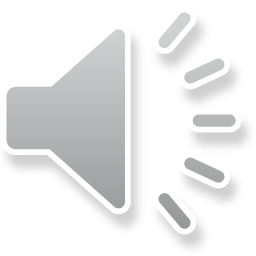 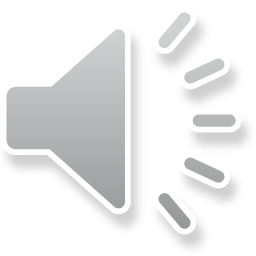 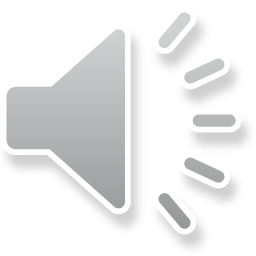 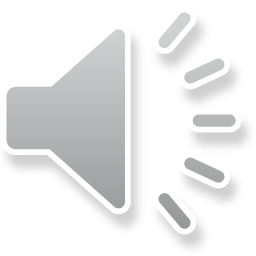 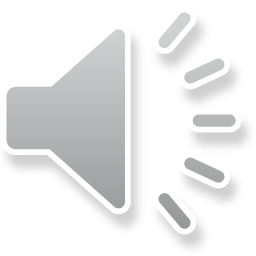 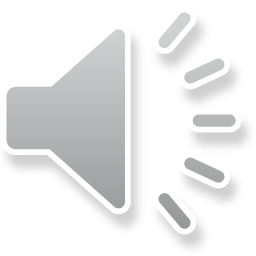 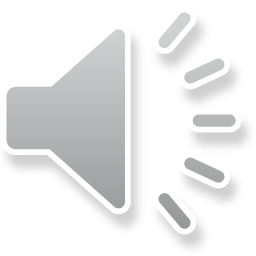 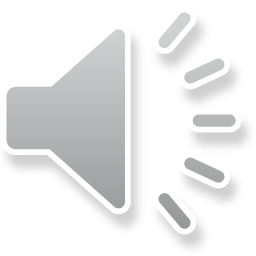 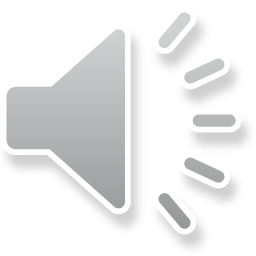 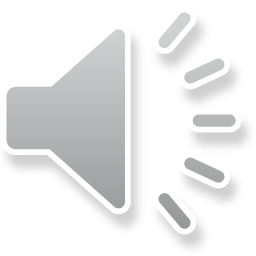 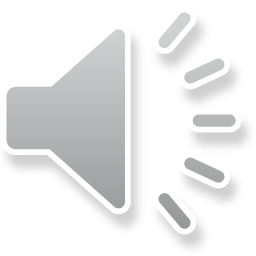 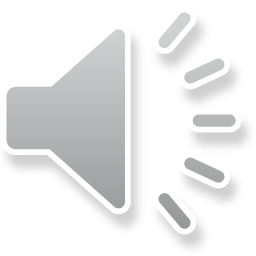 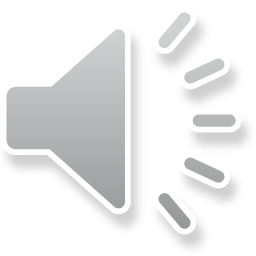 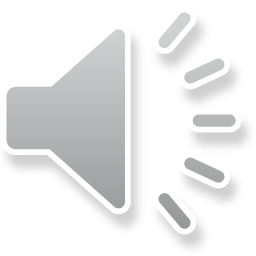 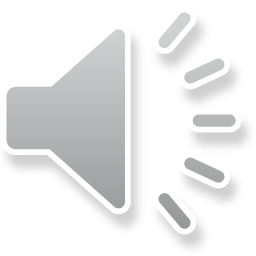 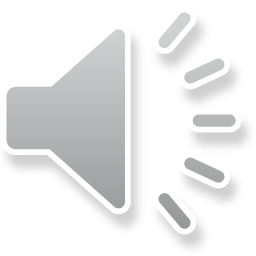 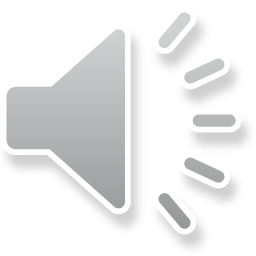 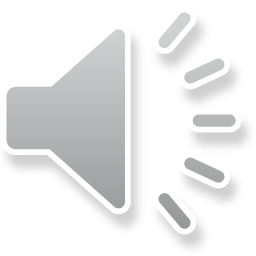 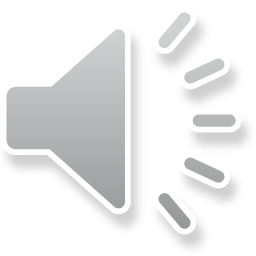 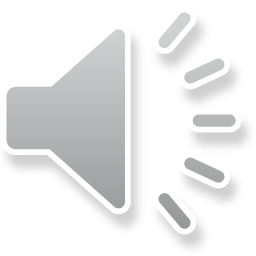 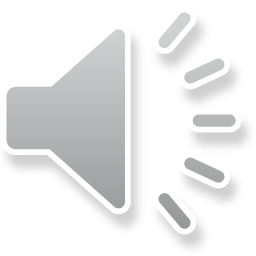 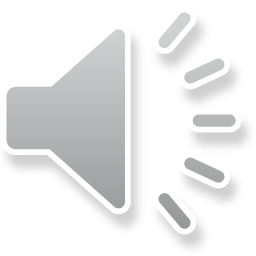 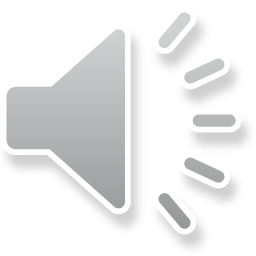 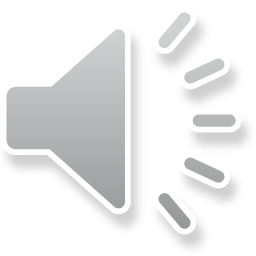 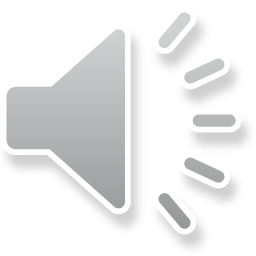 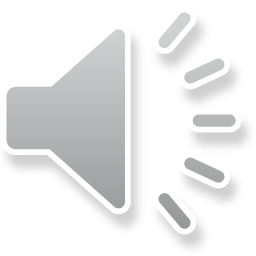 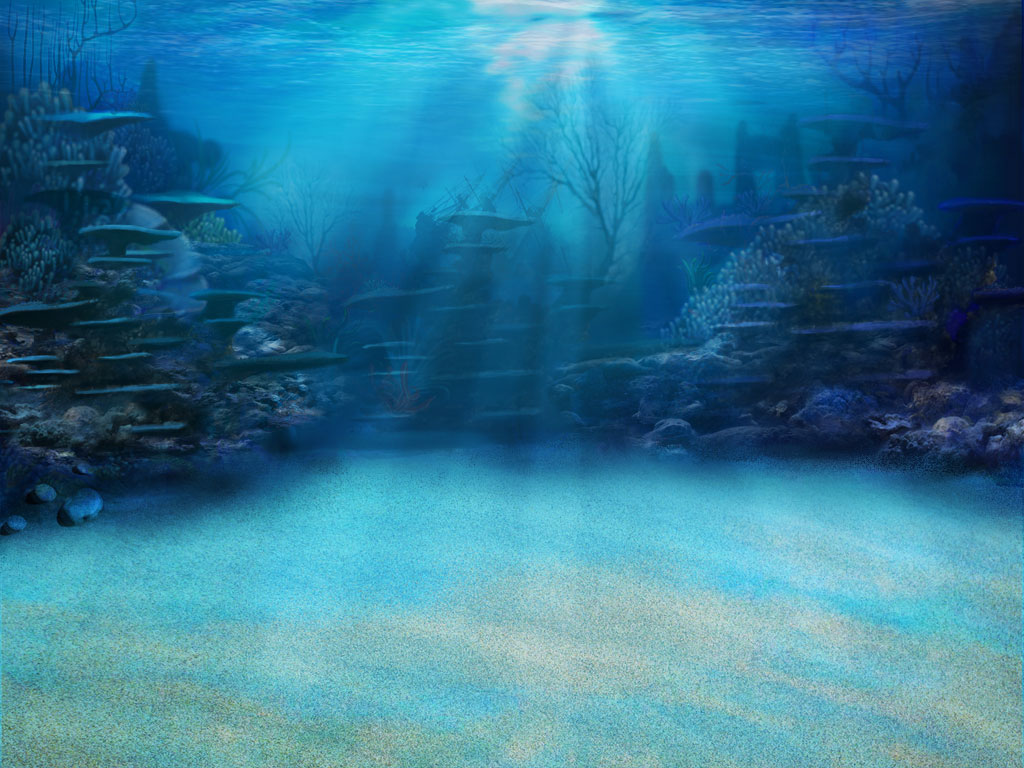 RESOURCE PAGE
THANK YOU TO PERSENTER MEDIA FOR PERMISSION TO USE ANIMATIONS, AND CLIPART FOR OUR PRODUCTS.
CONNECT WITH US AT:

mypersonalpaths@gmail.com

MyPATHS Blog

FACEBOOK

PINTEREST
RELATED PRODUCTS:

MAP TESTING READING QUIZZES COMPLETE RIT PACKAGE! (ALL RIT BANDS INCLUDED)

MAP TEST READING VOCABULARY GAME - Professor Lab coat (ALL RIT BANDS 141-260)

MAP TEST READING VOCABULARY GAME BUNDLE- Road Trip (ALL RIT BANDS 141-260)

MAP TEST READING VOCABULARY GAME - Real Bingo (ALL RIT BANDS 141-260)
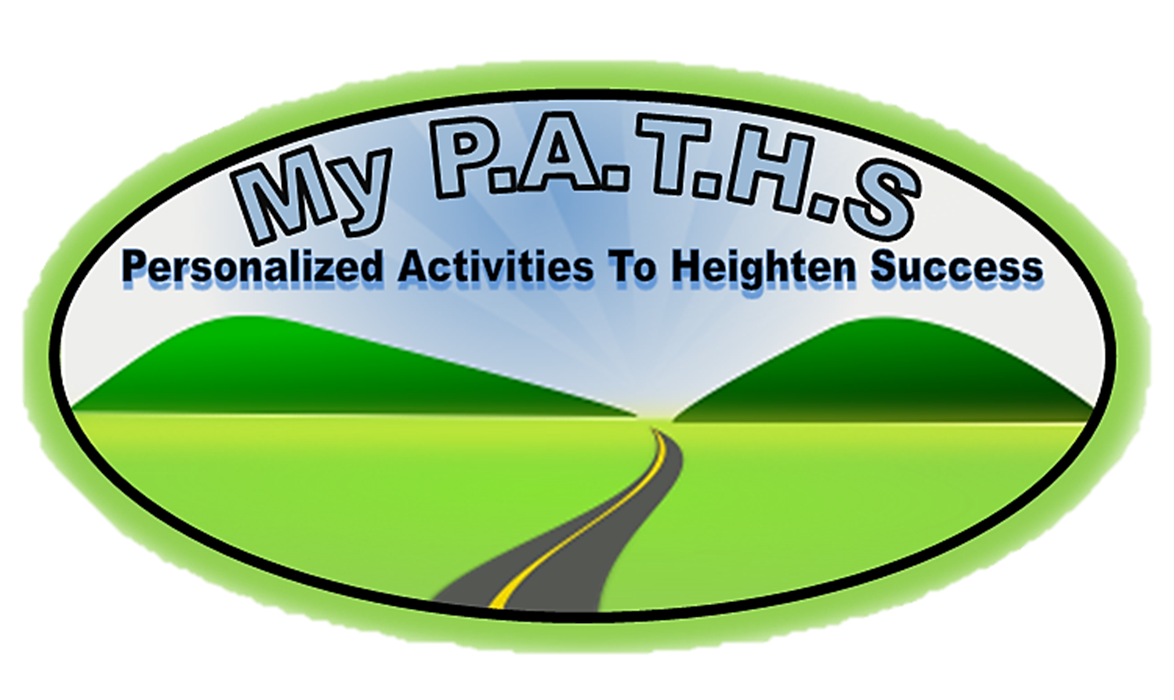